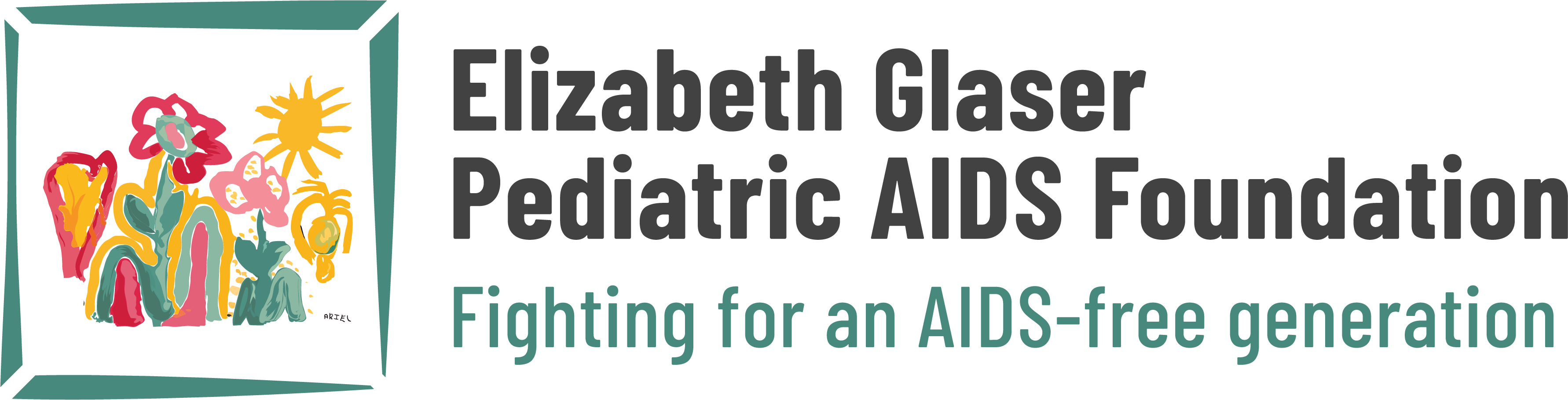 PEB0292
IMPLEMENTATION OF LOPINAVIR-BOOSTED RITONAVIR AS PREFERRED FIRST-LINE IN CHILDREN LIVING WITH HIV IN SIX REGIONS-TANZANIA
Authors: Theopista Masenge (tmasenge@pedaids.org)1, Gretchen Antelman1,  Roland van de Ven1, Angasyege Kibona1, Sajida Kimambo1Mastidia Rutahiwa2
Affiliations:1The Elizabeth Glaser Pediatric AIDS Foundation (EGPAF)-Tanzania, 2Ministry of Health Community Development Gender Elderly and Children-Tanzania
Presenting Author contacts: Alternative email-  thiyojacob@gmail.com;  Twitter @ DrTheo5
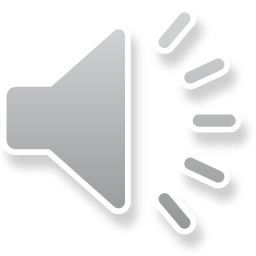 BACKGROUND
In 2015, Tanzania adopted the 2013 World Health Oranization’s recommendations to use a lopinavir-boosted ritonavir (LPV/r)-based regimen as the preferred first-line antiretroviral therapy (ART) for children aged <3 years. Since 2015, it has been extended to all children aged <15 years.
We evaluated implementation status and associated viral suppression for different ART regimens as a new drug, dolutegravir (DTG), emerged and is now recommended as first-line ART in children ≥ 20 kilograms.
RESULTS 
Viral suppression for children on EFV and LPV/r-based regimens per age group were relatively similar
MAIN FINDINGS
After four years of implementation, the proportion of children receiving first-line LPV/r-based ART was 11.3% (n=996) and the overall proportion on an optimal regimen was 30% (n=2,625) by end of September 2019.
During the first two quarters of 2019, more than 95% of children were on NNRTI based until last two quarters when an intervention was implemented to actively switch children to LPV/r and DTG based regimens improving from 5% to the 30% coverage.
The largest age group on NVP was 0-4 years with 48% vs 36% in the 5-14yrs age group.
Viral suppression on a NVP-based regimen was low across all age groups.
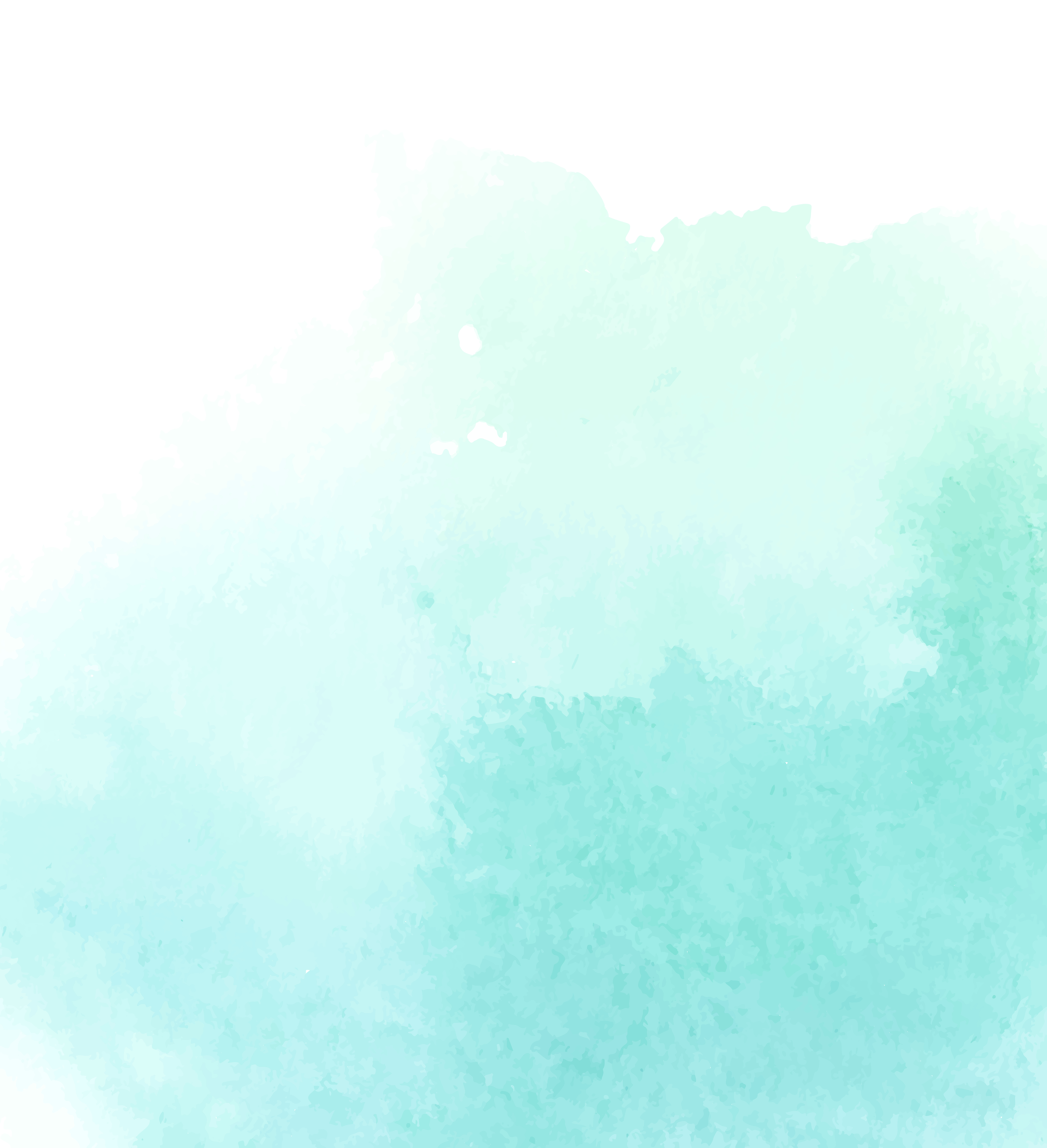 METHODS
A retrospective, cross-sectional review of program data from six regions (Arusha, Dodoma, Kilimanjaro, Manyara, Singida and Tabora) was conducted to describe ART regimens initiated and transitioned to children age 0-14 years, by September 2019
Data were collected from 363 health facilities with National HIV care and treatment Database
The analysis aimed to show the proportion of children current in care receiving efavirenz (EFV), nevirapine (NVP), LPV/r and DTG-based first-line ART. 
Optimal regimen refers to receipt of LPV/r- or DTG-based regimens. 
ARV regimen review to children and adolescents in high volume sites conducted to fast track (see poster PEB0295 for 0-9yrs and 303 for 10-19yrs).
CONCLUSIONS 
Since adopting the recommendation in 2015, initiation and transitioning to LPV/r-based regimens, as first-line to children aged 0-14 years, was very slow until last two quarters of FY19.
Children receiving NVP showed low viral suppression rates as compared to those receiving LPV/r- and EFV-based regimens.
An intervention to actively switch from NVP to LPV/r and DTG regimens is recommended to improve coverage.
RESULTS
There were 9,465 children current in care by the end of September 2019. Of those, 18% were ages 0-4 years (n=1,662), 37% were ages 5-9 years (n=3,505), and 45% were ages 10-14 years (n=4,298). Ninety-three percent were on a first-line ART regimen (n=8,752).
ACKNOWLEDGMENTS 
This study was made possible by the United States Agency for International Development and the generous support of the American people through USAID Cooperative Agreement No.AID-OAA-A-12-00024.
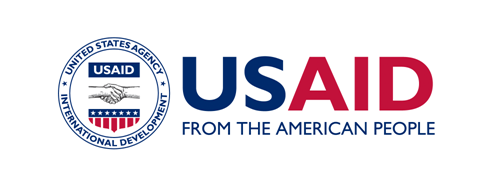 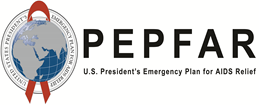